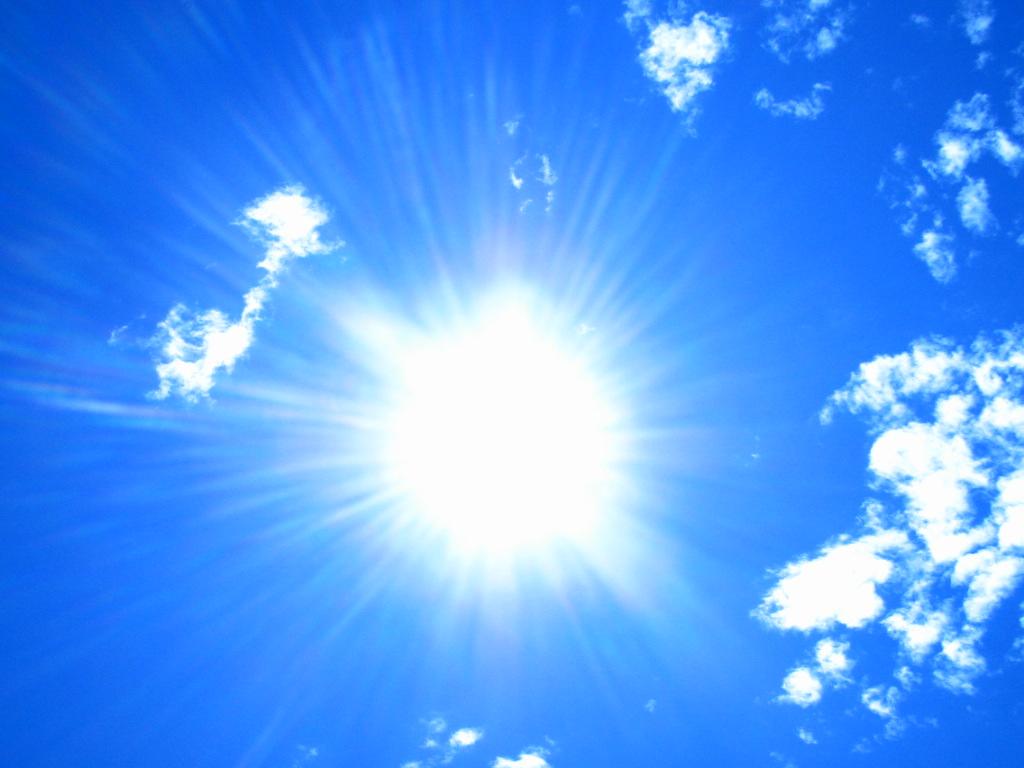 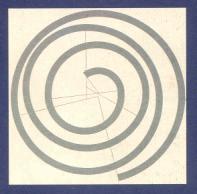 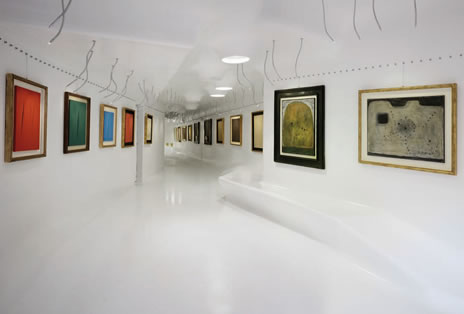 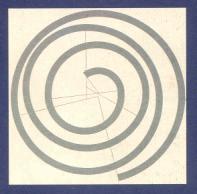 GALLERIA GALLERI

Periodico gratuito di aggiornamento per imprenditori e dirigenti

Numero VII/2013 del 5 MAGGIO
MARCO GALLERI 

strategia
organizzazione 
comunicazione 
marketing
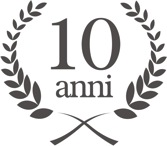 Questo è il settimo numero del 2013; propone 16 elementi (pdf) e 14 presentazioni (PowerPoint).

Gli allegati sono divisi in quattro cartelle tematiche.

Scelga quelli che la attirano di più. 

Sul sito www.marcogalleri.it sono reperibili i collegamenti e gli indici degli ultimi anni.
Il Poggio 58036 Sassofortino (GR) tel. & fax 0564.567.118 mobile 333.2456.338 www.marcogalleri.it  marco@marcogalleri.it
MARCO GALLERI 

strategia
organizzazione 
comunicazione 
marketing
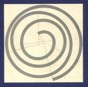 SOMMARIO
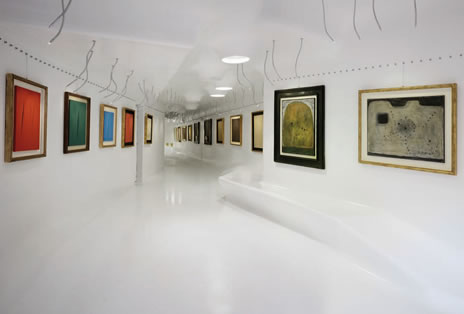 VII/2013
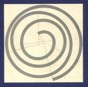 Pare che il debito degli enti locali cinesi sia il 20% del loro PIL, invece quest’anno quello dell’eurozona calerà ancora grazie all’austerità e tutti sperano (vanamente) nelle elezioni tedesche di settembre. Intanto negli USA si rafforza la tendenza al rientro delle produzioni già delocalizzate e infuria la battaglia contro bitcoin, la moneta virtuale. Il senso della stupidità è rovinoso per le persone più intelligenti, lo si può rilevare anche in altezzose previsioni, presentimenti e strategie di gruppo, rivisti criticamente tredici anni dopo.
L’innovazione sociale e aziendale sarà forse sempre più condizionata dalle comunità virtuali ma è certo che dalla storia di imprenditori e manager italiani si imparano molte cose utili per le organizzazioni del futuro. Trovate il segreto e cento idee per diventare un vero leader e cinque per gestire i Cda. 
Per la gestione dei prezzi occorrono anche tattiche competitive di negoziazione ma al cliente, se una cosa piace, ci crede. Alcune delle migliori idee per vendere sono un elogio della menzogna, va però ricordato di evitare la mendacia con i bugiardi più abili. 
L’innovazione va costruita, se ne descrivono modi, tipi, leve e quattro protagonisti. La classica e proficua tecnica del brainstorming è ancora poco utilizzata nelle PMI, ne propongo un breve approfondimento. È ora possibile una passeggiata gratuita tra la trentina di modelli che ho migliorato o ideato, tra cui l’ultimo sulle fasi del mercato.
MARCO GALLERI 

strategia
organizzazione 
comunicazione 
marketing
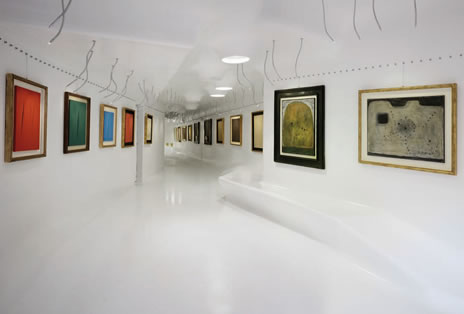 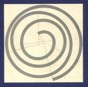 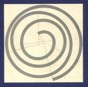 INDICE
VII/2013
STRATEGIA e DECISIONI

Debiti cinesi e austerità europea
Verso il voto in Germania
Made in the USA
Bitcoin: mad money?
Il senso della stupidità
Le strategie di gruppo
Le cinque fasi del mercato
Strategie in tempi di crisi
3. COMUNICAZIONE e MARKETING

La gestione dei prezzi basati sul cliente
Tattiche competitive in negoziazione
Le migliori idee per vendere
Elogio della menzogna
Non mentire con i bugiardi 
Mi piace perciò ci credo 
Fine della comunicazione
4. CREATIVITA’ e INNOVAZIONE

I quatto volti della costruzione innovativa 
Modi, tipi e leve dell’innovazione
Brainstorming
Passeggiata tra le mie invenzioni
Come fare innovazione nel 2013
2. ORGANIZZAZIONE

Imprenditori e manager nella storia d’Italia
Organizzazioni del futuro
Comunità virtuali e innovazione sociale
Assumere informazioni sul personale
Il segreto del leader
Cento idee per diventare un vero leader
Gestire Cda e comitati di direzione
Rabbia positiva?
MARCO GALLERI strategia, organizzazione, comunicazione, marketing. www.marcogalleri.it
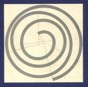 MARCO GALLERI 

strategia
organizzazione 
comunicazione 
marketing
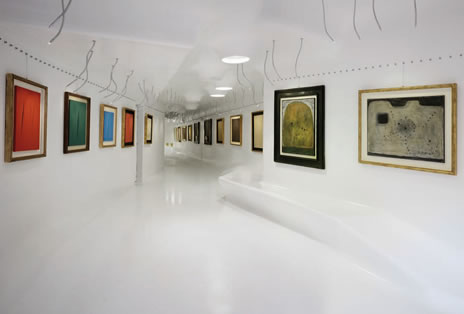 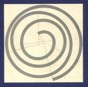 FONTI
VII/2013
di stampa


Financial Times (GBR)
Internazionale
New Scientist (GBR)
Psicologia Contemporanea
Sciences Humaines (FRA)
Suddeutsche Zeitung (DEU)
The New Yorker (USA)
The New York Times (USA)
Time (USA)
Wall Street Journal (USA)
da libri
(cronologia inversa)

L’arte della guerriglia, G. Breccia, 2013.
L’analisi strategica per le decisioni aziendali, Robert M. Grant, 2010
Marketing e fiducia; S. Castaldo, 2009
La leadership; L. Baird, 2008
Elogio della menzogna, I. Mendiola, Ed. it. 2008
La negoziazione; M.C. Aaron, 2008
I dieci volti dell’innovazione; T. Kelley, 2006
L’innovazione che funziona; AA.VV., 2006
Come studiare le organizzazioni ; G. Bonazzi, 2006
Il segreto, Blanchard e Miller, ed. it. 2006
Cento idee per vendere; K. Langdom, 2005
Previsioni e presentimenti; F. Morace, 2000
Imprenditori e manager nella storia d’Italia; P. Rugafiori, 1999
1. STRATEGIA E DECISIONI
Debiti cinesi e austerità europea sono due brevi trafiletti tratti dal Financial Times e dal Wall Street Journal.
Verso il voto in Germania è tradotto da Suddeutsche Zeitung e sottolinea l’importanza e le peculiarità del voto che tutta Europa attende da due anni.
Made in the USA è l’originale da Time del 22 aprile, cerca di dimostrare che il processo di reindustrializzazione nazionale è in atto; fosse vero sarebbe un esempio da seguire.
Bitcoin: mad money? Contiene il dubbioso editoriale di Lev Grossman (sempre da Time) e la stroncante opinione del Nobel per l’economia Paul Krugman, comparsa su Internazionale del 19/24 aprile. 
Il senso della stupidità, tradotto da New Scientist, dà molte conferme, tra cui: quando a comportarsi da stupidi sono le persone intelligenti, il danno è maggiore.
Strategie di gruppo è l’ultima presentazione basata sul testo di Robert M. Grant e integrata da miei materiali e commenti.
Le cinque fasi del mercato è il mio aggiornamento di una classificazione presente su un testo di marketing visionario del 2000: Previsioni e presentimenti.
Strategie in tempi di crisi è il Corso di Alta Formazione in codocenza con Gastone Breccia; allego la presentazione del versione residenziale in Maremma, programmato per il 5, 6 e 7 giugno. Si iscriva subito! Qui una recente recensione del suo ultimo libro.
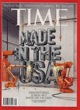 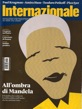 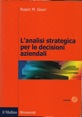 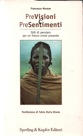 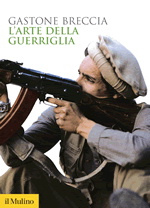 MARCO GALLERI strategia, organizzazione, comunicazione, marketing. www.marcogalleri.it
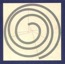 2. ORGANIZZAZIONE
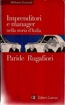 Imprenditori e manager nella storia d’Italia è un bel libro di Paride Rugafiori dell’Università di Torino. Riporto l’indice e il penultimo capitolo che riepiloga la situazione dell’ultimo ventennio del novecento; mi pare utile per un confronto con l’attualità.
Organizzazioni del futuro riporta le tesi di Miles & Snow e altre fanfaluche accademiche. È l’ultima breve presentazione basata sul testo di Bonazzi.
Comunità virtuali e innovazione sociale compare su Psicologia Contemporanea di maggio-giugno; anch’esso si occupa dell’organizzazione aziendale del futuro, ma gli esempi sono assai virtuali.
Assumere informazioni sul personale è tradotto da The New York Times e presenta l’ascesa della Scienza della Forza Lavoro, che pesca dati dalla rete.
Il segreto del leader è una presentazione tratta dalla “favola aziendale” di Blanchard & Miller, che propone un utile acronimo mnemotecnico.
Cento idee per essere leader è una presentazione basata sull’agile manuale di Adair. Qui presento il sommario e l’elenco delle cento idee.
Cinque idee per gestire i cda è una brevissima presentazione  tratta da HBR Italia di aprile.
Rabbia positiva? è tradotto da The Scientist, il punto interrogativo è mio.
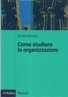 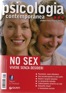 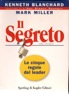 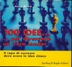 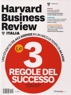 MARCO GALLERI strategia, organizzazione, comunicazione, marketing. www.marcogalleri.it
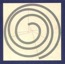 3. COMUNICAZIONE E MARKETING
Prezzi basati sulla gestione del cliente è una presentazione con estratti dal testo a cura di Castaldo, con mie integrazioni e commenti.
Tattiche competitive in negoziazione è una presentazione basata sull’agile manuale di Aaron integrate con miei materiali.
Sette idee per vendere è la presentazione delle prime cento idee proposte da Langdon. 
Elogio della menzogna è la presentazione di un recente testo di Ignacio Mendiola, che evita le classificazioni e privilegia uno sguardo d’insieme. Integra i molti materiali disponibili.
Non mentire con i bugiardi – tradotto da Sciences Humaines - è l’ultima conferma sperimentale del legame tra l’abilità del mentire e quella del riconoscere i bugiardi.
Mi piace perciò ci credo è il titolo che ho dato al trafiletto che dimostra che correggere le false convinzioni richiede persuasione perché con la sola smentita restano intatte.
Fine della comunicazione è un’amara vignetta tratta da The New Yorker.
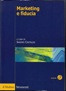 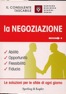 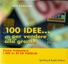 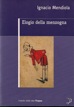 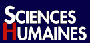 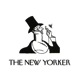 MARCO GALLERI strategia, organizzazione, comunicazione, marketing. www.marcogalleri.it
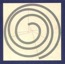 4. CREATIVITA’ E INNOVAZIONE
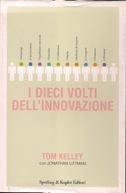 I quattro volti della costruzione organizzativa è l’ultima presentazione che ho tratto dal libro di Kelley: I dieci volti dell’innovazione. 
Modi, tipi e leve dell’innovazione è l’ultima presentazione tratta da un altro buon libro: L’innovazione che funziona. 
Brainstorming è una breve presentazione, tratta da due fonti diverse, che dà indicazioni sempreverdi su questo semplice ed efficace strumento dell’innovazione.
Passeggiata tra le mie invenzioni sono due file: una pagina pdf e una breve presentazione che serve a informare che qui se ne possono scaricare una trentina, tra cui le ultime due (2013).
Come fare innovazione nel 2013 è il titolo del mio corso di Alta Formazione, previsto anche in edizione Residenziale in Maremma il 19, 20 e 21 giugno. Si iscriva subito!
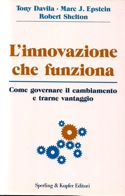 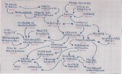 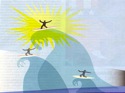 MARCO GALLERI strategia, organizzazione, comunicazione, marketing. www.marcogalleri.it
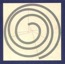 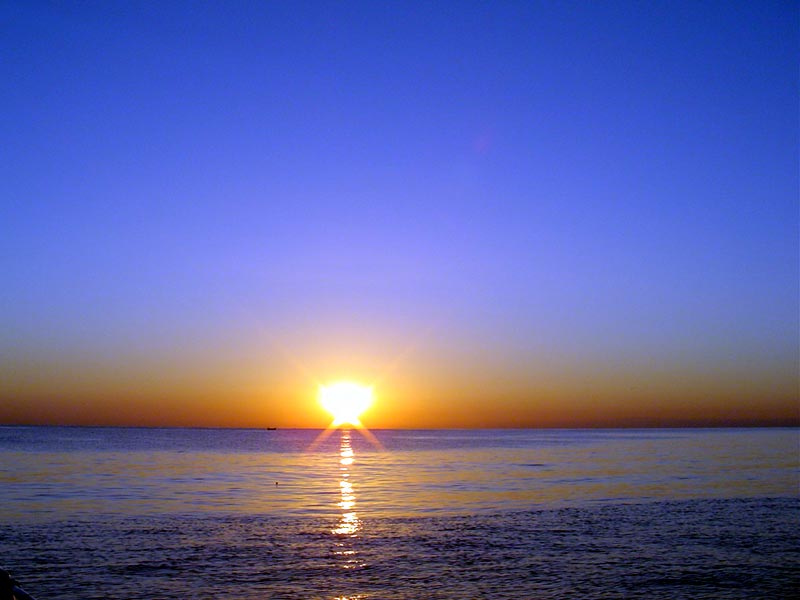 MARCO GALLERI 

strategia
organizzazione 
comunicazione 
marketing
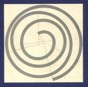 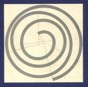 Materiali già predisposti per la prossima galleria
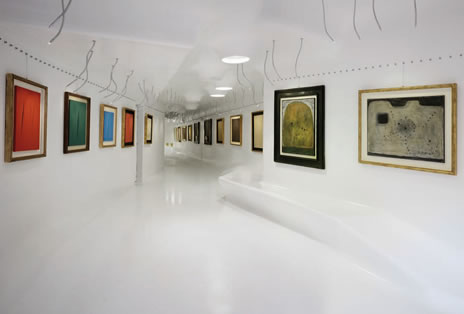 VIII/2013
STRATEGIA e DECISIONI

Previsioni e presentimenti
La cassetta degli attrezzi
3. COMUNICAZIONE e MARKETING

Marketing e pubblicità
Tattiche collaborative in negoziazione
Dieci idee per creare interesse di vendita
2. ORGANIZZAZIONE

Nove idee per diventare un vero leader
Rassegna degli stili di leadership
Cinque criteri operativi per il gruppo
4. CREATIVITA’ e INNOVAZIONE

Progettare e organizzare l’innovazione
MARCO GALLERI strategia, organizzazione, comunicazione, marketing. www.marcogalleri.it
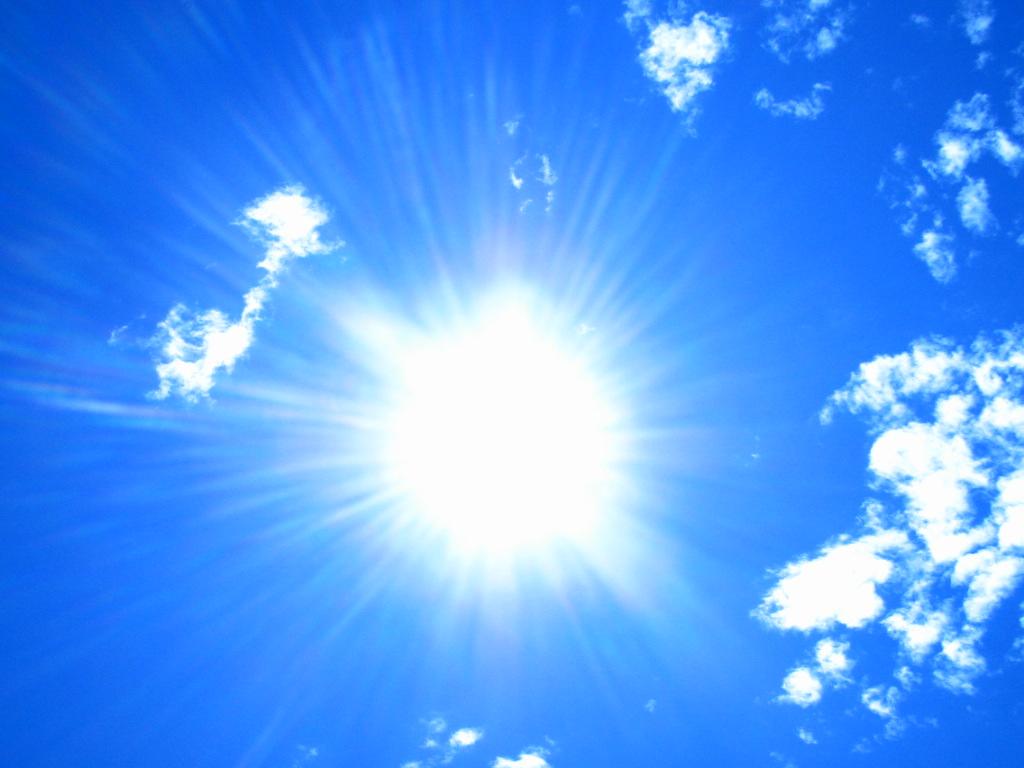 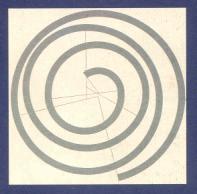 MARCO GALLERI 

strategia
organizzazione 
comunicazione 
marketing
Grazie per l’attenzione
ANALISI STRATEGICHE
PIANI D’AFFARI E OPERATIVI
SOLUZIONI ORGANIZZATIVE
SELEZIONE E GESTIONE DEI COLLABORATORI
SUCCESSIONE GENERAZIONALE
RICERCHE DI MERCATO
COSTRUZIONE DELL’IMMAGINE
CORSI PER IMPRENDITORI
Il Poggio 58036 Sassofortino (GR) tel. & fax 0564.567.118 mobile 333.2456.338 www.marcogalleri.it  marco@marcogalleri.it